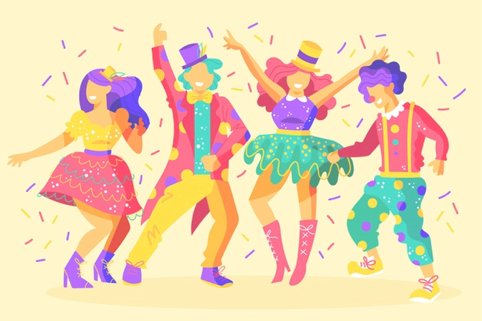 9 - 4 =
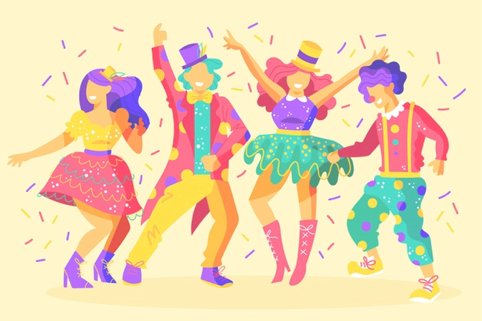 9 - 4 = 5
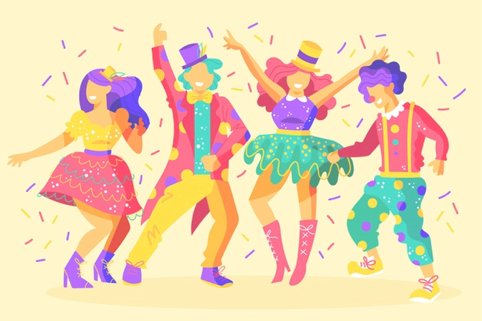 6 - 2 =
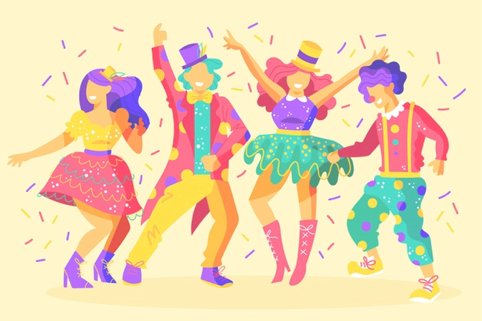 6 - 2 = 4
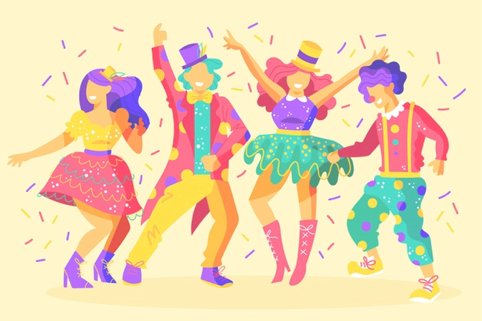 9 - 5 =
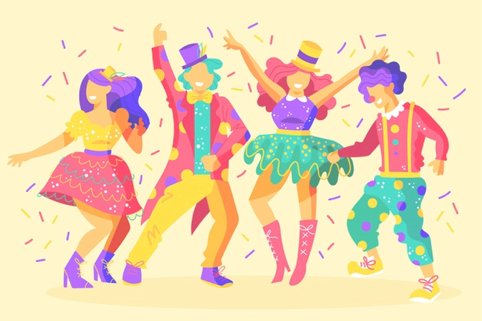 9 - 5 = 4
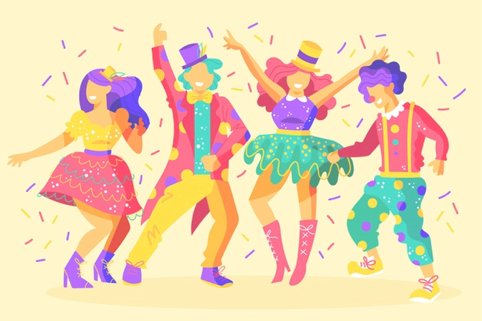 5 - 3 =
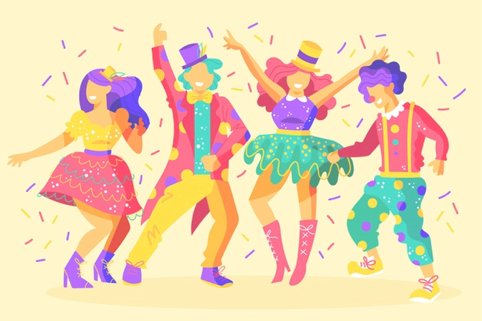 5 - 3 = 2
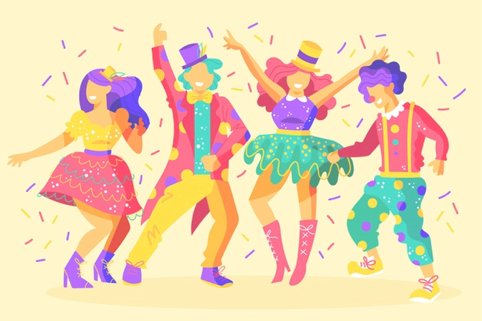 10 - 6 =
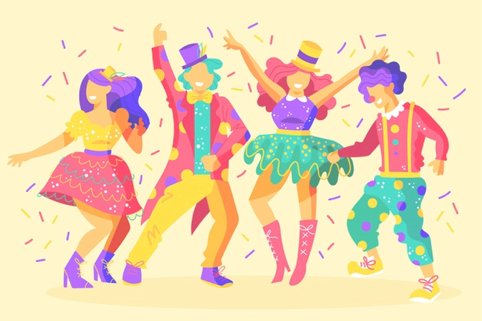 10 - 6 = 4
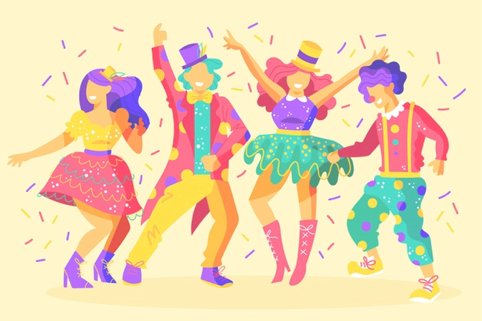 8 - 5 =
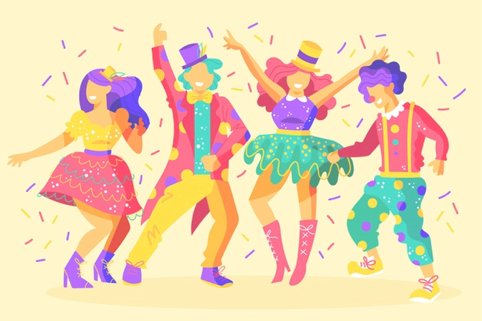 8 - 5 = 3
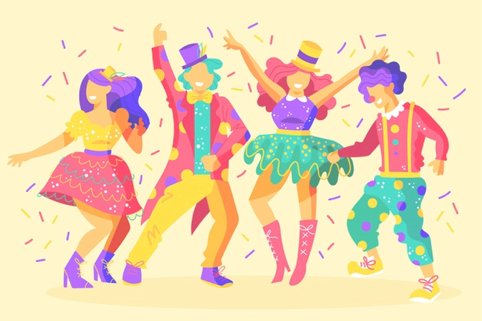 6 - 5 =
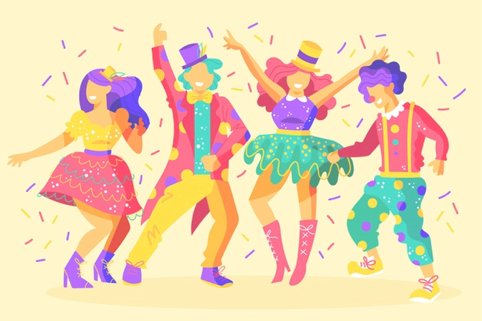 6 - 5 = 1
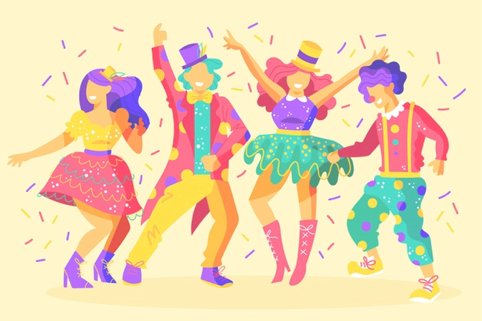 7 - 5 =
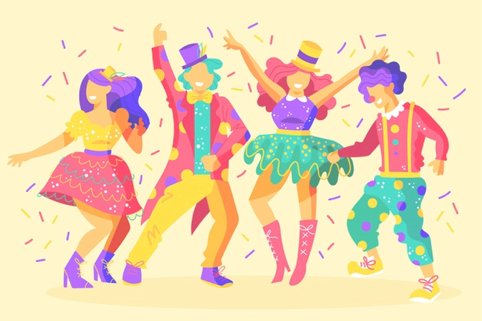 7 - 5 = 2
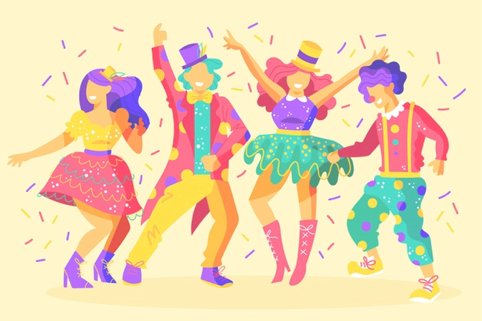 8 - 6 =
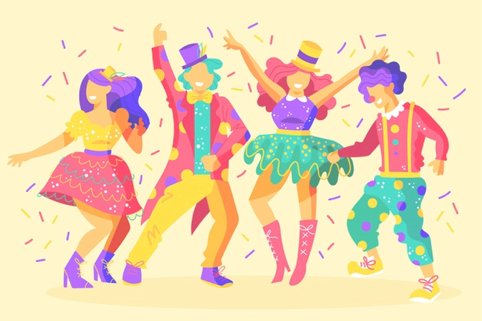 8 - 6 = 2
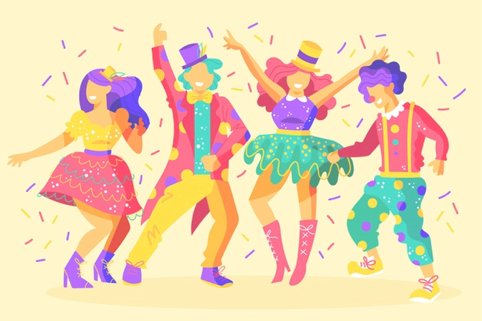 7 - 3 =
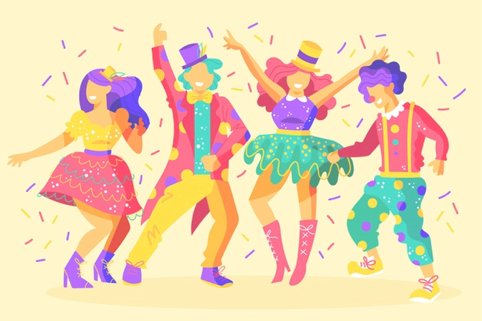 7 - 3 = 4